Thiết kế bài giảng
Môn: Toán ( T154)
Chia số có năm chữ số cho số có một chữ số 
( tiếp theo)
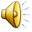 4
3
3
84848
24693
15489
Toán
Chia số có năm chữ số cho số có một chữ số ( tiếp theo)
Bài cũ
3
12485
Toán
Chia số có năm chữ số cho số có một chữ số ( tiếp theo)
12485 : 3  = ?
* 12 chia 3 được 4, viết 4
4 nhân 3 bằng 12; 12 trừ 12 bằng 0.
* Hạ 4
; 4 chia 3 được 1, viết 1
1 nhân 3 bằng 3, 4 trừ 3 bằng 1.
4
0
4
1
6
1
* Hạ 8
, được 18; 18 chia 3 được 6, viết 6
1
8
6 nhân 3 bằng 18, 18 trừ 18 bằng 0.
0
5
* Hạ 5
; 5 chia 3 được 1, viết 1
2
1 nhân 3 bằng 3, 5 trừ 3 bằng 2.
Vậy :    12485 : 3  = 4161 (dư 2)
5
15809
Toán
Chia số có năm chữ số cho số có một chữ số ( tiếp theo)
* Ví dụ:    15809 : 5  = ?
0
8
3
1
6
1
3
0
0
9
4
15809 : 5  = 3161 (dư 4)
3
4
14729
2
16538
25295
15
07
5512
7364
12
6323
03
12
09
08
09
15
2
1
3
Toán
Chia số có năm chữ số cho số có một chữ số ( tiếp theo)
Bài 1: TÝnh:
Toán
     Chia số có năm chữ số cho số có một chữ số
( tiếp theo)
Bài 2: Có 10 250m vải, may mỗi bộ quần áo hết 3m. Hỏi có thể may được nhiều nhất bao nhiêu bộ quần áo và còn thừa mấy mét vải?
Tóm tắt:
	           3m may: 1 bộ quần áo
	  10 250m may: ..?. bộ quần áo, thừa ..?. m.
Toán
Chia số có năm chữ số cho số có một chữ số ( tiếp theo)
* Cách 1:                    Bài giải:
        10 250m vải may được nhiều nhất số bộ quần áo là:
		10250 : 3 = 3416 ( bộ), thừa 2m
			Đáp số: 3416 bộ quần áo, thừa 2m vải.
*Cách 2:                          Bài giải:
      Ta có:                10250 : 3 =  3416 (dư 2)
   Vậy 10250 may được nhiều nhất 3416 bộ quần áo và còn thừa 2m vải.
	                       Đáp số: 3416 bộ quần áo, thừa 2m vải.
Toán
Chia số có năm chữ số cho số có một chữ số ( tiếp theo)
Bài 3:
Số ?
5241
2
8318
0
Ai nhanh, ai đúng
Lựa chọn ý em cho là đúng nhất
20556 : 5 = ?
 Thương là:
A. 4111 (dư 0)
B. 4111 (dư 1)
C. 4111 (dư 2)
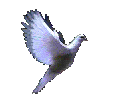 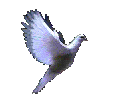 Lựa chọn ý em cho là đúng nhất
18465 : 3 = ?
 Thương là:
A. 6155 (dư 2)
B. 6155 (dư 1)
C. 6155 (dư 0 )
Toán
Chia số có năm chữ số cho số có một chữ số ( tiếp theo)
* Muốn chia số có năm chữ số cho số có một chữ số trường hợp chia có dư ta thực hiện các bước như sau:
   - Bước 1: Đặt tính
     + Viết số bị chia.
     + Viết số chia sao cho thẳng dòng với số bị chia.
     + Kẻ dấu chia.
   - Bước 2: thực hiện phép chia từ trái sang phải.
* Lưu ý: Trong phép chia có dư, số dư luôn bé hơn số chia.
T¹M BIÖT - HÑN GÆP L¹I
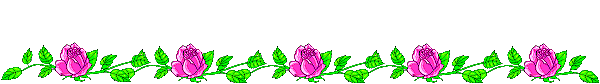